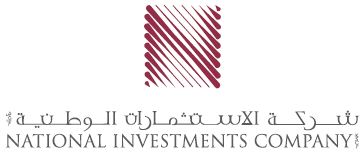 نشاط بورصة الكويت خلال الأسبوع المنتهي بتاريخ 2020/10/22
* ع.س : عائد سعري
* ع.س : عائد سعري
ملخص أداء السوق خلال الأسبوع
أداء مؤشرات البورصة
أنهت بورصة الكويت تعاملاتها للأسبوع المنتهي في الثاني والعشرون من أكتوبر على تراجع جماعي في أداء مؤشراتها مقارنة مع اقفال الأسبوع الماضي، حيث تراجع مؤشر السوق العام بنسبة 2%، ومؤشر السوق الأول بنسبة 2.3%، ومؤشر السوق الرئيسي بنسبة 1.3%. كما تراجع المعدل اليومي لقيمة الأسهم المتداولة بنسبة 11.6% إلى 55.7 مليون د.ك خلال الأسبوع بالمقارنة مع 63 مليون د.ك للأسبوع الماضي، وكذلك المعدل اليومي لكمية الأسهم المتداولة بنسبة 30.6% إلي 278 مليون سهم بالمقارنة مع 400 مليون سهم.
تداولات الأسبوع
شهدت مؤشرات البورصة تباينا ملحوظا خلال جلسات الأسبوع الخمسة، حيث أقفلت ثلاث جلسات على خسائر واضحة، وذلك على أثر استمرار عمليات الضغوط البيعية وجني الأرباح التي طالت شريحة واسعة من أسهم السوق الأول وكذلك السوق الرئيسي، وهو ما دفع العديد من هذه الأسهم إلى تسجيل خسائر سوقية لافتة، كما أن تناقل بعض الأخبار عن امكانية تأجيل أقساط القروض المستحقة لدى البنوك لمدة ستة أشهر اضافية، عمًق من خسائر البنوك على وجه التحديد وسط زخم بيعي كبير طال أغلب أسهم البنوك، خلال جلستي التداول الأولى والثانية، مما جعل مؤشر السوق العام يتراجع حتى مستوى 5,570 نقطة، لكن السوق نجح في استعادة زخمه الشرائي مرة أخرى مع نهاية جلسة منتصف الأسبوع والجلسة التي تلتها،كما طال هذا الزخم الشرائي عددا كبيرا من أسهم السوق الرئيسي، مما جعل كافة مؤشرات السوق تقلص من خسائرها بشكل ملحوظ خلال هذين الجلستين، لكن استمرار الضغوط البيعية  خلال الجلسة الاخيرة زاد من حدة الخسائر.
الجدير بالذكر أن أنظار الأوساط الإستثمارية تترقب البيانات الفصلية للشركات المدرجة بشكل عام وقطاع البنوك بشكل خاص، والتي من المتوقع أن تبدأ في الصدور خلال الأسبوع المقبل، وهو ما يُعد أحد العوامل التي سوف يكون لها تأثيرا واضحا على مسار الجلسات القادمة.
أهم افصاحات الشركات خلال الفترة
أعلنت شركة أجيليتي للمخازن العمومية عن فوز احدى شركاتها التابعة بحق امتياز حصري لتقديم خدمات الركاب في مطار بغداد الدولي، لمدة تسع سنوات، كما توقعت الشركة أن تكون الإيرادات السنوية نحو 2 مليون دولار أمريكي.
سوف يجتمع مجلس إدارة شركة مجموعة أُسُس القابضة يوم الخميس الموافق 22 من الشهر الجاري لمناقشة البيانات المالية المرحلية عن فترة التسعة أشهر المنتهية في 30 سبتمبر 2020.
1
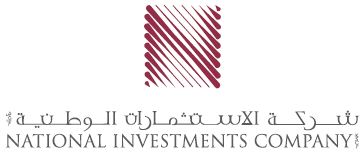 نشاط بورصة الكويت خلال الأسبوع المنتهي بتاريخ 2020/10/22
ملخص أداء السوق خلال الأسبوع
تابع افصاحات الشركات
أعلن البنك الأهلي المتحد – الكويت- عن توزيع الأرباح الدورية الثامنة العائدة للصكوك الدائمة لشركة الأهلي المتحد للصكوك المحدودة، وذلك عن الفترة الممتدة من 26/04/2020 إلى 25/10/2020، هذا وقد بلغت الأرباح الإجمالية 5.5 مليون دولار أمريكي بمعدل 5.5% سنويا.
أسعار النفط 
شهد سعر خام برنت صعودا نسبيا خلال الأسبوع ، حيث استعاد خام برنت مستوى 42 دولار  أمريكي مرة أخرى خلال تداولات الأسبوع، يأتي هذا الصعود مع اقتراب إعصار دلتا من خليج المكسيك، رغم استمرار المخاوف بشأن الطلب و ارتفاع مخزونات النفط الأمريكية للمرة الأولى في أربعة أسابيع بمقدار 500 ألف برميل.
2
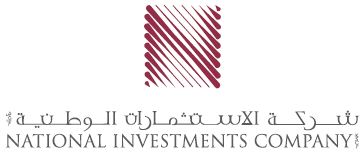 مؤشرات قطاعات بورصة الكويت
اغلقت أغلب مؤشرات قطاعات السوق على تباين خلال تداولات الأسبوع مقارنة مع الأسبوع الماضي، حيث تصدر قطاع المنافع الرابحين بنسبة 1.2%، تلاه قطاع السلع الإستهلاكية بنسبة 0.04%، في حين جاء قطاع العقار على رأس الخاسرين بنسبة 3.9%، تلاه قطاع التكنولوجيا بنسبة 2%.
خلال تداولات الأسبوع احتل قطاع البنوك وقطاع الخدمات المالية وقطاع الإتصالات المراتب الأولى من حيث إجمالي القيمة المتداولة بنسبة 62%، 10.9% 8.2% على التوالي.

خلال تداولات الأسبوع احتل قطاع الخدمات المالية وقطاع العقار وقطاع البنوك المراتب الأولى من حيث إجمالي الكمية المتداولة بنسبة 34%، 28.4%و 17.1% على التوالي.
مساهمة القطاعات من حيث كمية الأسهم المتداولة
مساهمة القطاعات من حيث قيمة الأسهم المتداولة
3
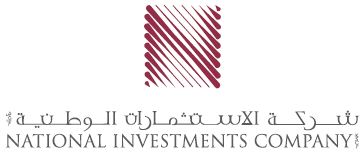 نشاط السوق الأول
أعلى 10 شركات من حيث القيمة الرأسمالية في السوق الأول
في السوق الأول تصدر سهم بيت التمويل الكويتي قائمة الأسهم الأعلى تداولا من حيث قيمة الأسهم المتداولة خلال تداولات الأسبوع بقيمة تداول بلغت 61.8 مليون د.ك، لينهي بذلك تداولات الأسبوع عند سعر 689 فلس متراجعا بنسبة 2.7%، وجاء بنك الكويت الوطني بالمركز الثاني بقيمة تداول بلغت 47.9 مليون د.ك لينهي بذلك تداولات الأسبوع عند سعر 877 فلس متراجعا بنسبة 1.5%، ثم جاء سهم شركة الاتصالات المتنقلة بالمركز الثالث بقيمة تداول بلغت 20.5 مليون د.ك لينهي بذلك تداولات الأسبوع عند سعر 611 فلس متراجعا بنسبة 0.8%.


في السوق الأول احتل بنك الكويت الوطني المرتبة الأولى من حيث القيمة الرأسمالية بقيمة 6,007 مليون د.ك، ثم حل بيت التمويل الكويتي بالمرتبة الثانية بقيمة رأسمالية بلغت 5,287 مليون د.ك، ثم شركة الإتصالات المتنقلة بالمرتبة الثالثة بقيمة رأسمالية بلغت 2,643 مليون د.ك
4
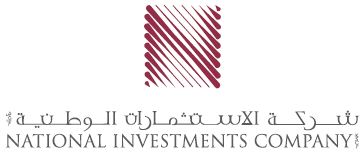 نشاط السوق الرئيسي
أعلى 10 شركات من حيث القيمة الرأسمالية في السوق الرئيسي
في السوق الرئيسي تصدر سهم شركة مجموعة الإمتياز الإستثمارية قائمة الأسهم الأعلى تداولا من حيث القيمة خلال تداولات الأسبوع بقيمة تداول بلغت 3.8 مليون د.ك لينهي بذلك تداولات الأسبوع عند سعر 103 فلس متراجعا بنسبة 1.9%، وجاء سهم شركة أعيان للإجارة والإستثمار بالمركز الثاني بقيمة تداول بلغت 3.1 مليون د.ك لينهي بذلك تداولات الأسبوع عند سعر 89.4 فلس متراجعا بنسبة 3.5%، ثم جاء سهم شركة عقارات الكويت بالمركز الثالث بقيمة تداول بلغت 2.4 مليون د.ك لينهي بذلك تداولات الأسبوع عند سعر 102 فلس متراجعا بنسبة 3.8%.

في السوق الرئيسي احتل البنك التجاري الكويتي المرتبة الأولى من حيث القيمة الرأسمالية بقيمة 996 مليون د.ك ثم البنك الأهلي المتحد الكويتي بالمرتبة الثانية بقيمة رأسمالية بلغت 615 مليون د.ك ثم شركة الإتصالات الكويتية بالمرتبة الثالثة بقيمة رأسمالية بلغت 425 مليون د.ك .
5
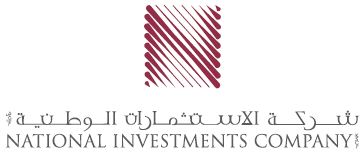 نشاط السوق الرئيسي
6
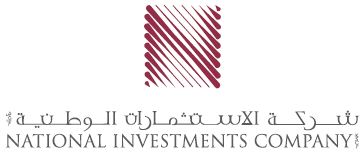 يجب ملاحظة أن هذا التقرير لا يشكل توصيات استثمارية أو ما إذا كان على المستثمرين الاستمرار في استثماراتهم الخاصة. وقد تم إعداد التقرير فقط للغرض المنصوص عليه و لا ينبغي الاعتماد عليه لأي غرض آخر.

وأعد هذا التقرير للتداول العام وتم ارساله لك كعميل، لغرض تقديم المعلومات العامة فقط. وليس المقصود منه عرض أو تقديم المشورة فيما يتعلق بشراء أو بيع أي ورقة مالية.

على الرغم من أن المعلومات في هذا التقرير تم جمعها من المصادر التي تعتقد الشركة بأنها موثوق بها، نحن لم نقم بالتحقق منها بشكل مستقل سواء كانت دقيقة أوغير كاملة. لا توجد مسؤولية على الشركة بسبب أي خسائر ناتجة بصورة مباشرة أو غير مباشرة، من استخدام هذه المعلومات.

شركة الاستثمارات الوطنية  ش.م.ك.ع.
تلفون:6666 2226 965+ 
فاكس:6793 2226 965+
شركة الاستثمارات الوطنية
شرق, شارع المتنبي
مبنى الخليجية
ص. ب. 25667 الصفاة 13117 الكويت